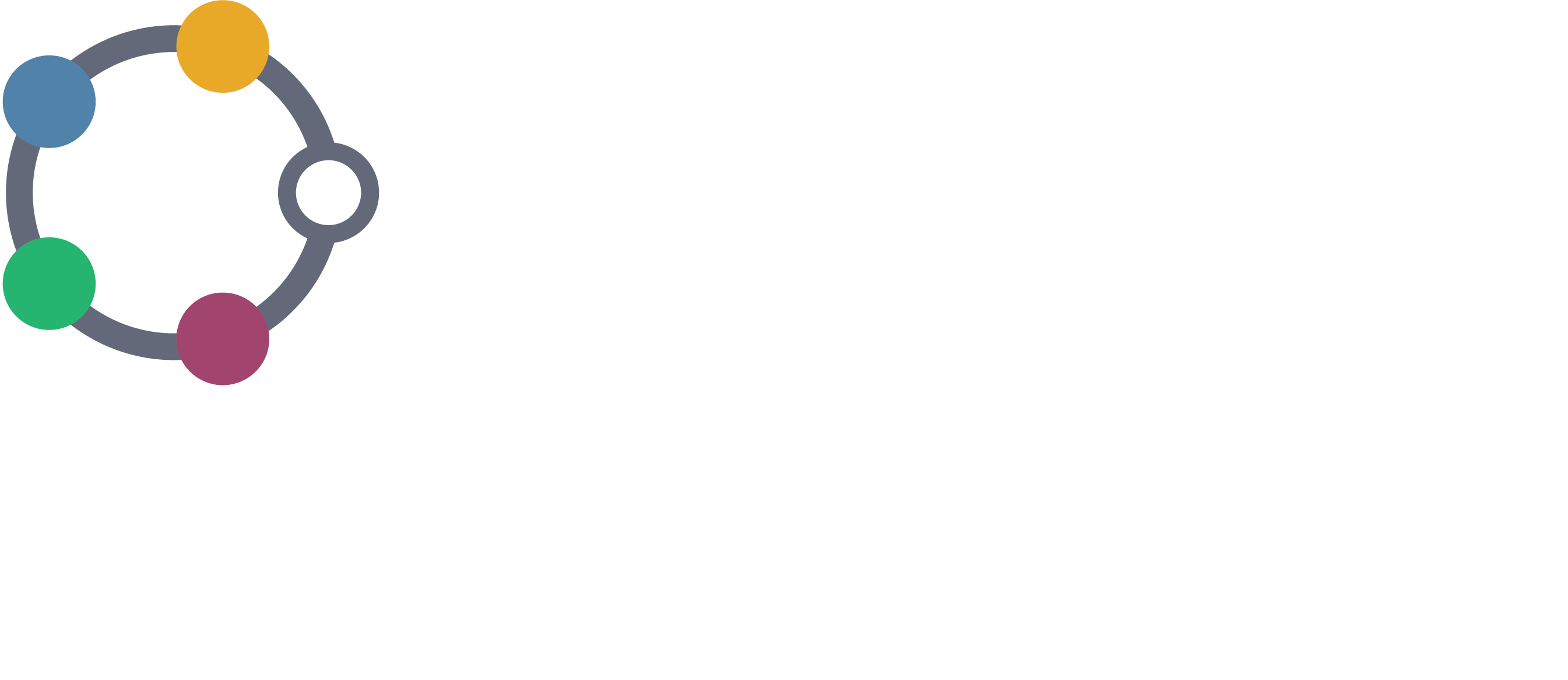 ​
D-RES: Provision of distributed grid resilience using EVs during extreme weather events
DAFNI Annual Conference 2024
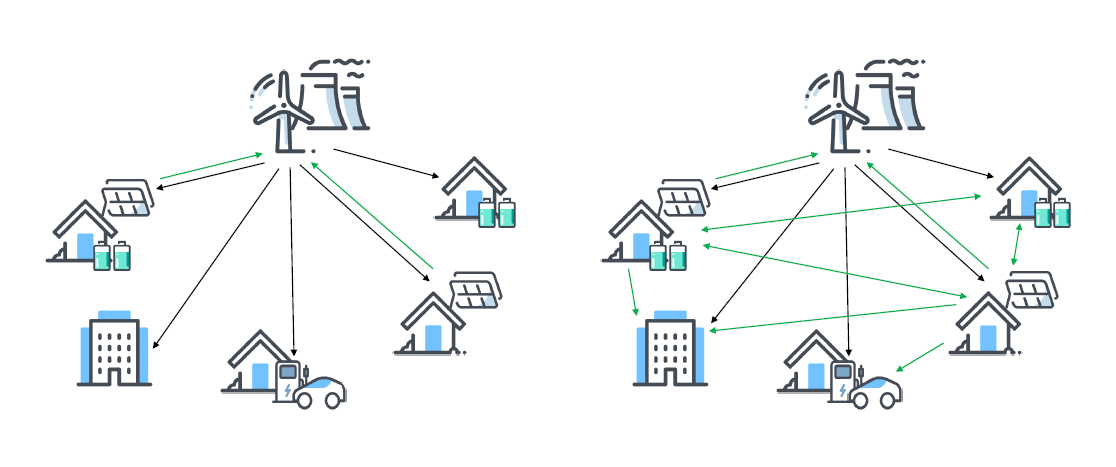 D-RES Team
Title -  D-RES: Provision of distributed grid resilience using EVs during extreme weather events
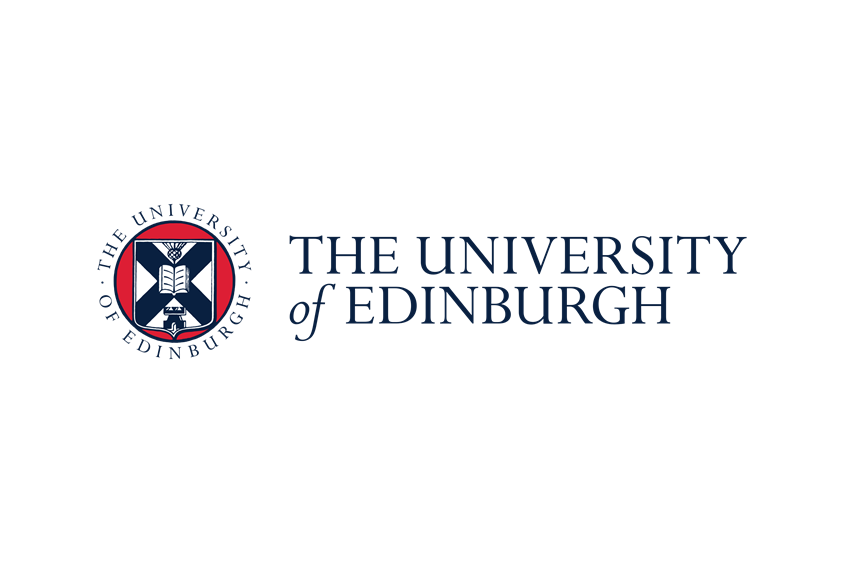 Desen Kirli (team lead)
Laiz Souto (Bath lead)
Peter McCallum 
Killua Qin
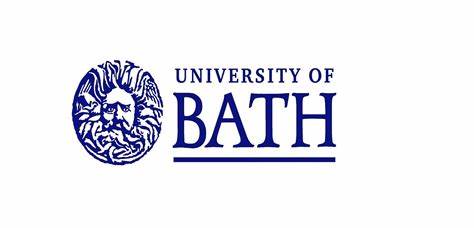 The Challenge
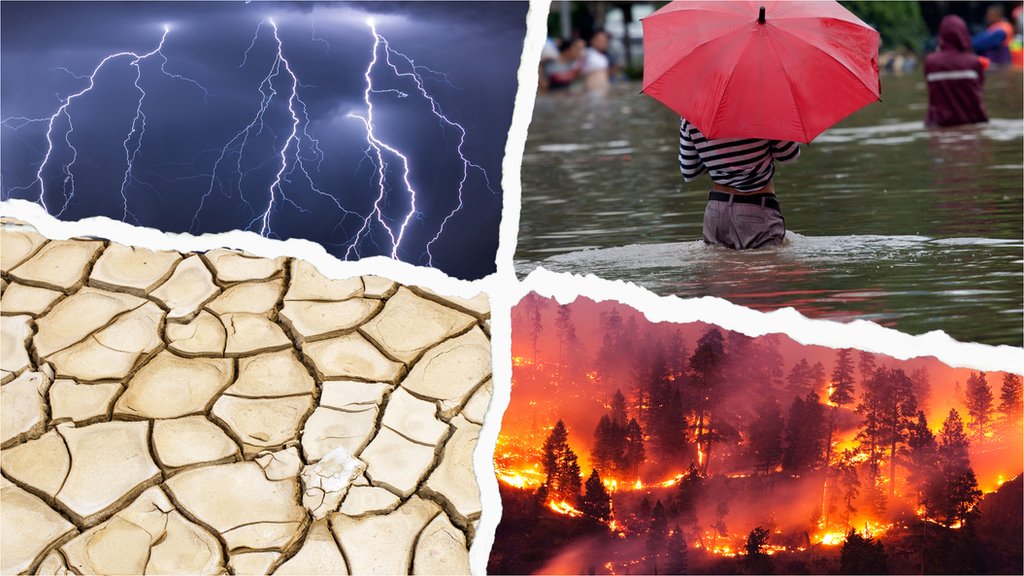 Natural hazards and extreme events are an increasing threat not only to humans but also power grid resilience - a direct impact is the power cuts, e.g., Storms "Dudley", "Eunice" and "Franklin" in February 2022 left over a million homes without electricity.
Increasing adoption of EVs pose a challenge for the existing infrastructure but can be coordinated to provide distributed resilience – if managed effectively.
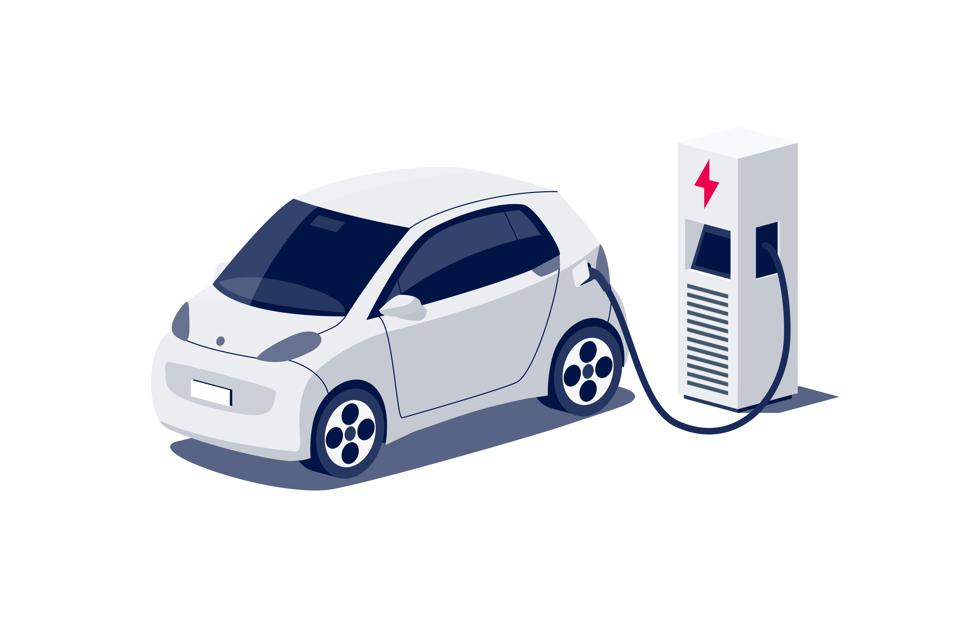 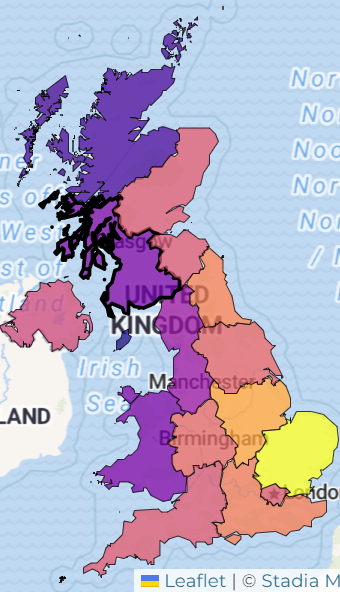 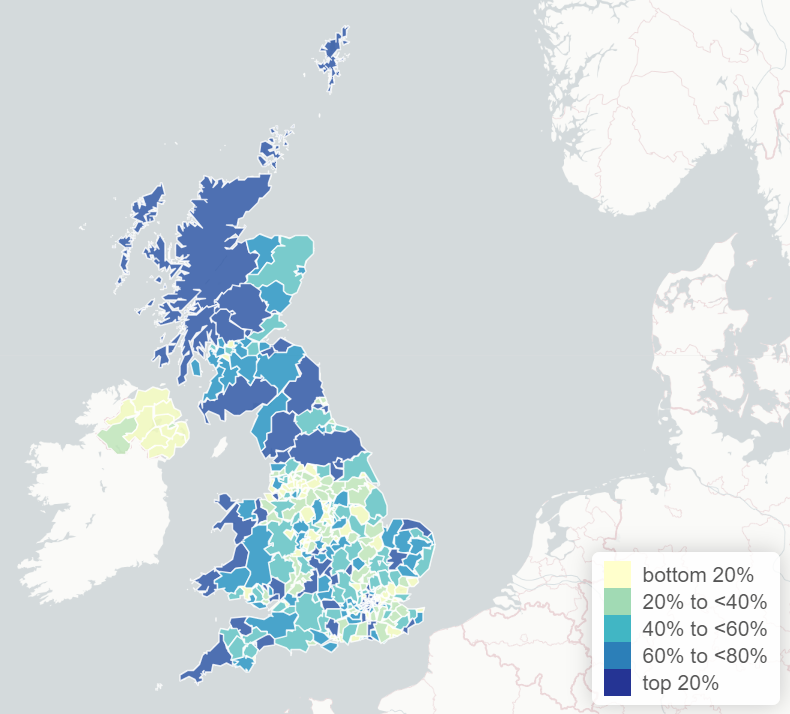 Motivation
https://uk-cri.org/

https://maps.dft.gov.uk/ev-charging-map/index.html
Existing infrastructure, benefits to various stakeholders
Need for coordination

D-RES will increase awareness about distributed resilience in decision making
The Government and Ofgem are looking to identify priority actions for enabling deployment of V2X.​

Instrumental in operational planning
EV charging infrastructure
(No of charger per 100,000 people)
Climate risk 
(Median days/year with "record-breaking weather")
The D-RES Model
D-RES
Model
Signals
Services
Weather
normal
BAU
Time-of-use
if
volatile
Pre-event
Frequency services
Decision framework
Decision framework
Start
EV availability
low
during
STOR (S/T op.res.)
if
high
post
Black-start
Deployment Schema
►
MODELS
PyPSA_go
D-RES
►
►
WORKFLOWS
PARAMETERS & SETTINGS
D-RES-Orkney
Configured using `model_definition.yaml`
Set by user(s) in DAFNI UI
►
DATA
Data 5
Data 1
Data 6
Data 2
Data 7
Data 3
Data 4
Deployment Schema: re-use
►
MODELS
PyPSA_go
D-RES
►
WORKFLOWS
D-RES-Orkney
D-RES-Shetland
etc…
►
DATA
Data 5
Data 12
Data 1
Data 8
Data 6
Data 13
Data 2
Data 9
Data 7
Data 14
Data 3
Data 10
Data 4
Data 11
Deployment Schema: wider integration
►
MODELS
PyPSA_go
D-RES
{another_model}
►
WORKFLOWS
D-RES-Orkney
{another_workflow}
►
DATA
Data 5
Data 15
Data 1
Data 5
Data 6
Data 16
Data 2
Data 6
Data 7
Data 3
Data 7
Data 4
Understanding the impact of extreme weather on power grids
After
During
Before
►
►
►
Preventive load scheduling
Equipment damage and failure
Restore power supply
Equipment repair and replacement
Check and harden the device
Power interruption
Load management and power supply scheduling
Load fluctuation
Ongoing work
►
Pre-event
Balancing services to maintain distribution network stability.
►
During the Event
As a spare capacity to provide short-term emergency power supply to the grid.
►
Post-event
Provision of support to restore grid operation
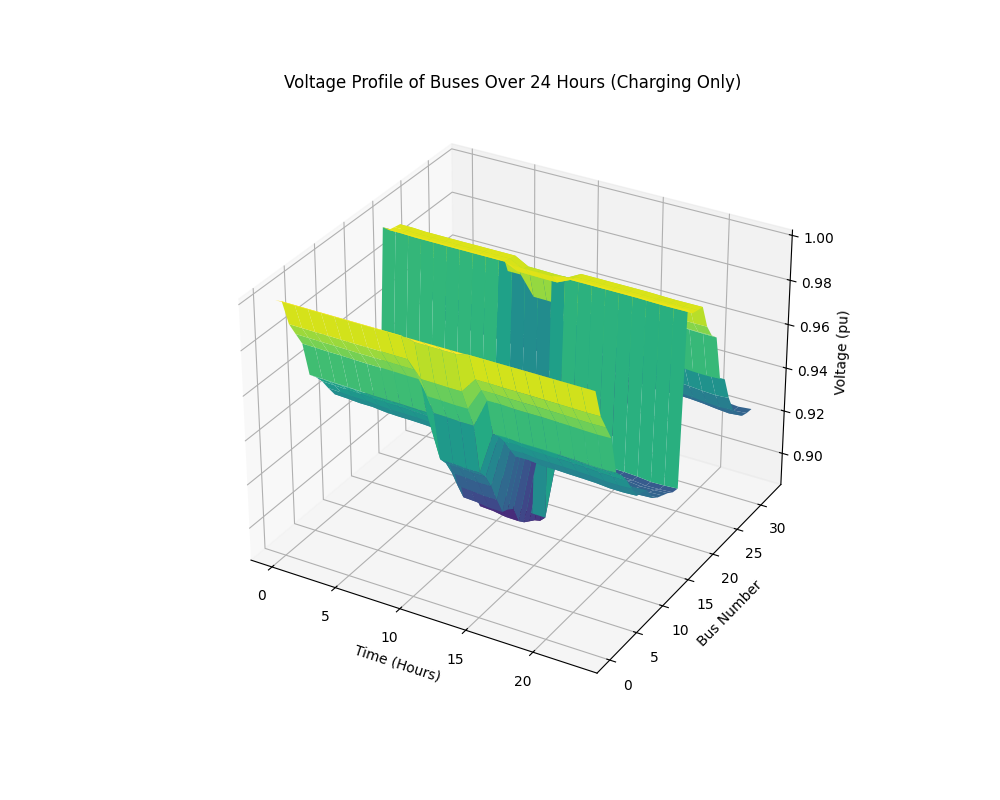 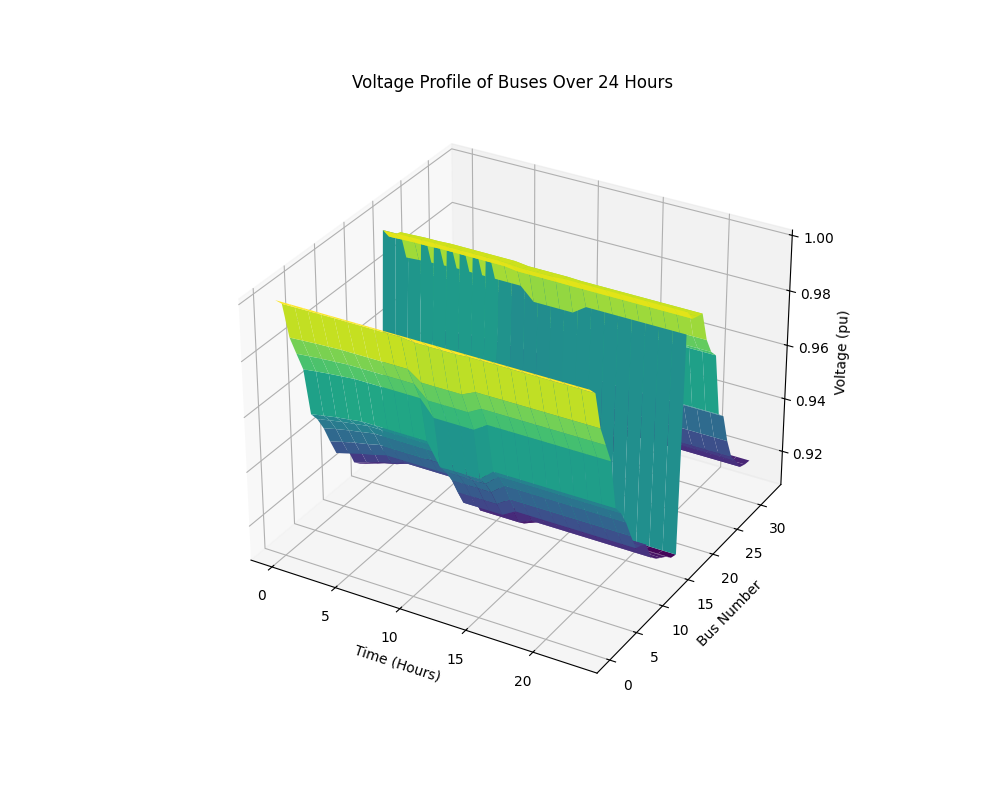 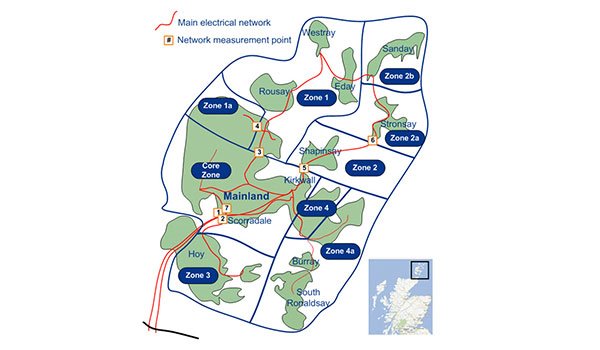 A demonstration example based on IEEE 33 distribution network